Variables & Expressions
Chapter 2.1		(PART 1)
CT1111
Adapted from: "JAVA: An Introduction to Problem Solving & Programming", 8th Ed.
2
Variables and Expressions: Outline
Variables
Data Types
Java Identifiers
Assignment Statements
Simple Input
Simple Screen Output
Constants
Named Constants
CT1111
Adapted from: "JAVA: An Introduction to Problem Solving & Programming", 8th Ed.
3
Variables
Variables store data such as numbers and letters.
Think of them as places to store data.
They are implemented as memory locations.
The data stored by a variable is called its value.
The value is stored in the memory location.
Its value can be changed within the program.
… as opposed to “named constants” whose values can not be changed
CT1111
Adapted from: "JAVA: An Introduction to Problem Solving & Programming", 8th Ed.
4
Variables
Name some variables used in this program
numberOfBaskets, eggsPerBasket, totalEggs
public class EggBasket
{ public static void main (String [] args)
 { int numberOfBaskets, eggsPerBasket, totalEggs;
   numberOfBaskets = 10;
   eggsPerBasket = 6;
   totalEggs = numberOfBaskets * eggsPerBasket;
   System.out.println ("If you have");
   System.out.println (eggsPerBasket + 
			   " eggs per basket and");
   System.out.println (numberOfBaskets + " baskets, then");
   System.out.println ("the total number of eggs is " +
			    totalEggs);
 }
}
What do you think this would mean?
eggsPerBasket = eggsPerBasket -2;
It would subtract 2 from the current value of eggsPerBasket making it 6
Sample Screen Output
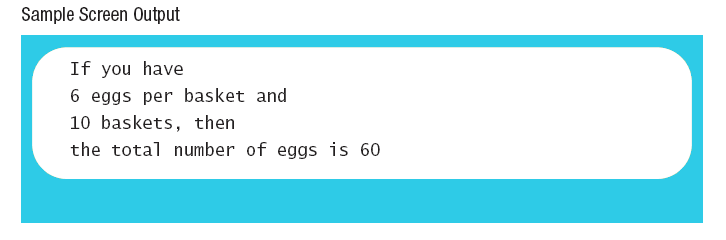 CT1111
Adapted from: "JAVA: An Introduction to Problem Solving & Programming", 8th Ed.
5
Variable Declaration - Syntax and Examples
A variable has a type and a name.
Syntax
type variable_1, variable_2, …;
(variable_1 is a generic variable called a syntactic variable)
Examples
int styleChoice, numberOfChecks;
double balance, interestRate;
char jointOrIndividual;
String CustomerName;
CT1111
Adapted from: "JAVA: An Introduction to Problem Solving & Programming", 8th Ed.
6
Naming and Declaring Variables
A variable must be declared before it is used.
When you declare a variable, you provide its name and type.
Choose names that are helpful such as count or speed, but not c or s.
A variable's type (int, double, char, String, etc.) determines:
what kinds of values it can hold 
how much space needs to be allocated in memory, i.e, it determines the number of bytes (size) it will occupy.
CT1111
Adapted from: "JAVA: An Introduction to Problem Solving & Programming", 8th Ed.
7
Java Identifiers
But NOT only variables
An identifier is a name, such as the name of a variable.
Identifiers may contain only
Letters
Digits (0 through 9)
The underscore character (_)
And the dollar sign symbol ($) 
which has a special meaning, try to avoid using it
The first character cannot be a digit.
An identifier can not be a reserved word.
Could be the name of a class, or a method, or a constant, etc.
CT1111
Adapted from: "JAVA: An Introduction to Problem Solving & Programming", 8th Ed.
8
Keywords or Reserved Words
Words such as if are called keywords or reserved words and have special, predefined meanings.
Cannot be used as identifiers.
See Appendix 1 for a complete list of Java keywords.
Example keywords: int, public, class
CT1111
Adapted from: "JAVA: An Introduction to Problem Solving & Programming", 8th Ed.
9
Java Identifiers
Identifiers may not contain any spaces, dots (.), asterisks (*), or other characters:
	7-11  oracle.com  util.* (not allowed)
Identifiers can be arbitrarily long.
Since Java is case sensitive, stuff, Stuff, and STUFF are different identifiers.
CT1111
Adapted from: "JAVA: An Introduction to Problem Solving & Programming", 8th Ed.
10
Naming Conventions
CT1111
Adapted from: "JAVA: An Introduction to Problem Solving & Programming", 8th Ed.
11
Where to Declare Variables
Declare a variable 
Just before it is used or
At the beginning of the section of your program that is enclosed in {}.
public static void main(String[] args)
{ /* declare variables here */    . . .}
CT1111
Adapted from: "JAVA: An Introduction to Problem Solving & Programming", 8th Ed.
12
Data Types
In Java there are:
Class types
Primitive types
A class type is used for a class of objects and has both data and methods.
"Java is fun" is a value of class type String
A primitive type is used for simple, non-decomposable values such as an individual number or individual character.
int, double, and char are primitive types.
CT1111
Adapted from: "JAVA: An Introduction to Problem Solving & Programming", 8th Ed.
13
Primitive Types
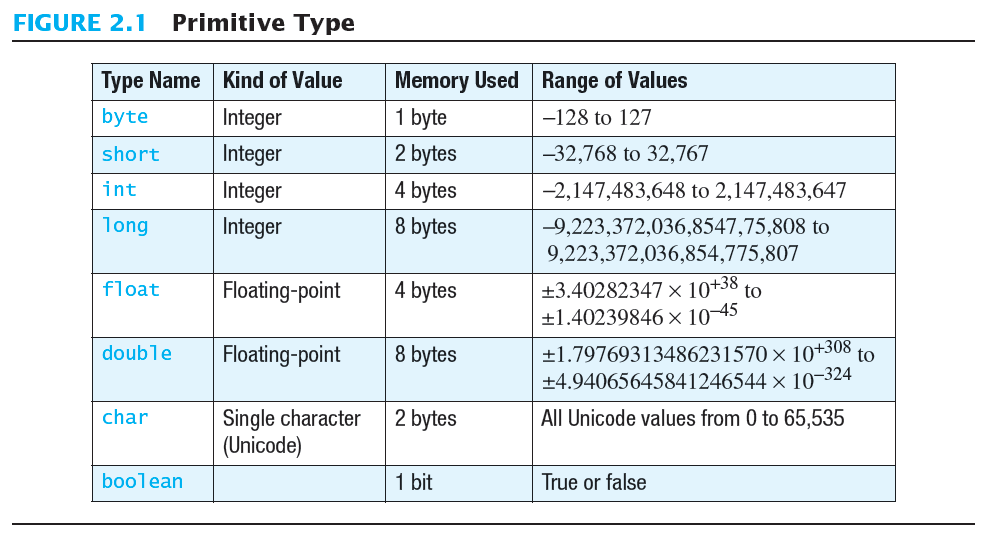 CT1111
Adapted from: "JAVA: An Introduction to Problem Solving & Programming", 8th Ed.
14
Primitive Types
Integer types 
Four types: byte, short, int, and long
int is most common
Floating-point types 
Two types: float and double
double is more common
One character type (char)
One boolean type (boolean)
CT1111
Adapted from: "JAVA: An Introduction to Problem Solving & Programming", 8th Ed.
15
Examples of Primitive Values
Integer types
		0  -1  365  12000
Floating-point types
		0.99  -22.8  3.14159 5.0
Character type
		'a'  'A'  '#'  ' '
Boolean type
		true  false
CT1111
Adapted from: "JAVA: An Introduction to Problem Solving & Programming", 8th Ed.
16
Assignment Statements
An assignment statement is used to assign a value to a variable.
answer = 42;
The "equal sign" is called the assignment operator.
We say:
"The variable answer is assigned a value of 42" 
Or "answer is assigned 42.“
Or “We assigned 42 to the variable answer"
CT1111
Adapted from: "JAVA: An Introduction to Problem Solving & Programming", 8th Ed.
17
Assignment Statements
Syntax
	variable = expression;
	where expression can be:
another variable, 
a literal (such as a number), 
or something more complicated which combines variables and literals using operators  (such as + and -)
CT1111
Adapted from: "JAVA: An Introduction to Problem Solving & Programming", 8th Ed.
18
Assignment Examples
amount = 3.99;
	firstInitial = 'W';
	score = numberOfCards + handicap;
	eggsPerBasket = eggsPerBasket - 2;
Do you think these are possible?

amount = “three”;
amount = 3.0;
amount = 3;
What do you think it depends on?
CT1111
Adapted from: "JAVA: An Introduction to Problem Solving & Programming", 8th Ed.
19
Initializing Variables
A variable that has been declared, but no yet given a value is said to be uninitialized.
Uninitialized class variables have the value null.
Uninitialized primitive variables may have a default value.
It's good practice not to rely on a default value.

To protect against an uninitialized variable, assign a value at the time the variable is declared.
CT1111
Adapted from: "JAVA: An Introduction to Problem Solving & Programming", 8th Ed.
20
Initializing Variables
syntax
	type variable_1 = expression_1, 
      variable_2 = expression_2, …;
example
  int eggsPerBasket = 5;
 double sales = 34557903.75;
 float GPA = 4.23f;
What is the f at the end of the number?
In Java, double is the default type of a floating-point number.
When using float literals, the number should be written as shown; otherwise, the compiler would give an error message (syntax error)
It has to do with the compatibility of the types … explained ahead
CT1111
Adapted from: "JAVA: An Introduction to Problem Solving & Programming", 8th Ed.
21
Simple Input
Sometimes the data needed for a computation are obtained from the user at run time.
Keyboard input requires
	import java.util.Scanner
	at the beginning of the file.
CT1111
Adapted from: "JAVA: An Introduction to Problem Solving & Programming", 8th Ed.
22
Simple Input
Data can be entered from the keyboard using	Scanner keyboard = 
			new Scanner(System.in);
	followed, for example, by
	eggsPerBasket = keyboard.nextInt();
	which reads one int value from the keyboard and assigns it to eggsPerBasket.
CT1111
Adapted from: "JAVA: An Introduction to Problem Solving & Programming", 8th Ed.
23
Simple Screen Output
System.out.println("The count is " + count);

Outputs the string literal "the count is " 
Followed by the current value of the variable count.
CT1111
Adapted from: "JAVA: An Introduction to Problem Solving & Programming", 8th Ed.
24
Constants (Literals)
Literal expressions such as 2, 3.7, or 'y' are called constants.
Integer constants can be preceded by a + or - sign, but cannot contain commas.
Floating-point constants can be written 
With digits after a decimal point or
Using e notation.
The literal 3.0 is considered a floating-point constant; even though the value after the decimal point is 0, it is not an integer constant.
CT1111
Adapted from: "JAVA: An Introduction to Problem Solving & Programming", 8th Ed.
25
Named Constants
Java provides mechanism to …
Define a variable
Initialize it
Fix the value so it cannot be changed

Syntax:
	public static final type identifier = Constant_value;
Example
	public static final double PI = 3.14159;
Variables & Expressions
Chapter 2.1		(PART 2)
CT1111
Adapted from: "JAVA: An Introduction to Problem Solving & Programming", 8th Ed.
27
Variables and Expressions: Outline
Assignment Compatibilities
Type Casting
Arithmetic Operations
Parentheses and Precedence Rules
Specialized Assignment Operators
Increment and Decrement Operators
CT1111
Adapted from: "JAVA: An Introduction to Problem Solving & Programming", 8th Ed.
28
Assignment Compatibilities
Java is said to be strongly typed.
You can't, for example, assign a floating point value to a variable declared to store an integer.
Sometimes conversions between numbers are possible.
	doubleVariable = 7;
	is possible even if doubleVariable is of type double, for example.
CT1111
Adapted from: "JAVA: An Introduction to Problem Solving & Programming", 8th Ed.
29
char
Assignment Compatibilities
Consider this sequence:



A value of one type can be assigned:
to a variable of any type further to the right
but not to a variable of any type further to the left.

You can also assign a value of type char to a variable of type int . (or any type further to the right)
Remember: 
you do NOT want to lose information
CT1111
Adapted from: "JAVA: An Introduction to Problem Solving & Programming", 8th Ed.
30
Remember: 
Casting truncates numbers as needed
Type Casting
A type cast forces a value to change from the declared type to some other type.
Syntax:
(data type) expression  
Example:
   double distance = 9.0;
   int points;
  Considering the declaration above, if you want to assign to points the value of distance, you must use a cast:
	  points = (int)distance;
points will be 9
What if the value of distance was 9.75?
Still 9.0
What is the value of distance after the cast?
CT1111
Adapted from: "JAVA: An Introduction to Problem Solving & Programming", 8th Ed.
31
Arithmetic Operators
Arithmetic expressions can be formed using the +, -, *, and / operators together with variables or numbers referred to as operands.
Expressions with two or more operators can be viewed as a series of steps, each involving only two operands.
When both operands are of the same type, the result is of that type.
If at least one of the operands is a floating-point type and the rest are integers, the result will be a floating point type.
The result is the rightmost type from the following list that occurs in the expression.
CT1111
Adapted from: "JAVA: An Introduction to Problem Solving & Programming", 8th Ed.
32
Arithmetic Operations
Example
	If  you have:
 int hoursWorked = 40;
 double payRate = 8.25;
  
  Then the result of
	hoursWorked * payRate 

	is a double with a value of 330.0.
CT1111
Adapted from: "JAVA: An Introduction to Problem Solving & Programming", 8th Ed.
33
The Division Operator
The division operator (/) behaves as expected if one of the operands is a floating-point type.
When both operands are integer types, the result is truncated, not rounded.
 Hence, 99/100 has a value of 0.
CT1111
Adapted from: "JAVA: An Introduction to Problem Solving & Programming", 8th Ed.
34
The mod Operator
The mod (%) operator is used to obtain the remainder after integer division.
14 divided by 4 is 3 with a remainder of 2.
Hence, 14 % 4 is equal to 2.
The mod operator has many uses, including
determining if an integer is odd or even
determining if one integer is evenly divisible by another integer.
Note: mod (%) is usually used with integer operands, but can also be used with floating-point numbers.
CT1111
Adapted from: "JAVA: An Introduction to Problem Solving & Programming", 8th Ed.
35
Precedence Rules
CT1111
Adapted from: "JAVA: An Introduction to Problem Solving & Programming", 8th Ed.
36
Sample Expressions
Figure 2.3 Some Arithmetic Expressions in Java
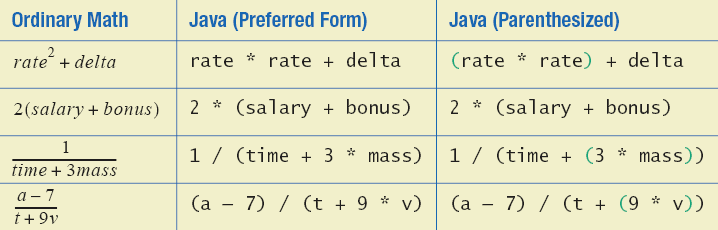 CT1111
Adapted from: "JAVA: An Introduction to Problem Solving & Programming", 8th Ed.
37
Specialized Assignment Operators
Assignment operators can be combined with arithmetic operators (including -, *, /, and %).
	amount = amount + 5;
	can be written as
	amount += 5;
	yielding the same results.
CT1111
Adapted from: "JAVA: An Introduction to Problem Solving & Programming", 8th Ed.
38
Specialized Assignment Operators
Assignment operators can be combined with arithmetic operators (including -, *, /, and %).
Assume:
 int amount = 5;	double num = 2.5; 
consider each of the following separately:
CSC111
Adapted from: "JAVA: An Introduction to Problem Solving & Programming", 8th Ed.
39
Type Casting – more examples
Cast statement
Resulting value
(int)7.9;
(double)25;
(double)(5 + 3);	
(double)(15)/ 2;
(double)(15 / 2);

(int)(7.8 + 15/(double)2);


(int)(7.8+(double)(15/2));
7
25.0
(double)(8) = 8.0
15.0 / 2 = 7.5
(double)(7) = 7.0

(int)(7.8 + 15/2.0)
(int)(7.8 + 7.5) = 15

(int)(7.8 + 7.0) = 14
40
7. TYPE CASTING
Examples
char ch = ‘a’;		//Unicode of ‘a’ = 97 
int unicode;
unicode = (int)(ch);	//unicode = 97
System.out.println (unicode);
97
Examples
int x = 98;		
char ch;
ch = (char)(x);	
System.out.println (ch);
b
CT1111
Adapted from: "JAVA: An Introduction to Problem Solving & Programming", 8th Ed.
41
Increment and Decrement Operators
To increase  the value of a variable by 1 use ++
To decrease  the value of a variable by 1 use --
Syntax:
  variable++	or	variable--
 ++variable	or	--variable
Example:
int count = 10;
count++; ++count; 
count--;
11
If I print count at the end, what value will be printed?
CT1111
Adapted from: "JAVA: An Introduction to Problem Solving & Programming", 8th Ed.
42
Pre/Post – Increment/Decrement
When the ++ or -- come before the variable they are called pre-increment and pre-decrement operators.

When the ++ or -- come after the variable they are called prost-increment and post-decrement operators.

It affects the order of execution:
If pre, it is executed before any other use of the variable
If post, it is executed after the variable is used
CT1111
Adapted from: "JAVA: An Introduction to Problem Solving & Programming", 8th Ed.
43
Pre/Post – Increment/Decrement
If used standing alone, pre and post does not matter and lead to equivalent results:

count++; and ++count;
both mean: count = count + 1;

count--; and --count;
both mean: count = count - 1;
What about when used inside a print statement?
Try it yourself ;-)
CT1111
Adapted from: "JAVA: An Introduction to Problem Solving & Programming", 8th Ed.
44
Pre/Post – Increment/Decrement
Example of pre…
int m = 4, n = 6;
int num1 = 3 * (++m);
int num2 = --n + 5;

Result:
num1 will be 15
because m will be incremented before the multiplication
num2 will be 10
because n will be decremented before the addition
Example of post…
int m = 4, n = 6;
int num1 = 3 * (m++);
int num2 = n-- + 5;

Result:
num1 will be 12
because m will be incremented after the multiplication
num2 will be 11
because n will be decremented after the addition
In both cases the value of m and n will become 5